НЕВЕРБАЛЬНАЯ КОММУНИКАЦИЯ В ПРОЦЕССЕ ВЕДЕНИЯ ПЕРЕГОВОРОВ МЕЖДУ ПРЕДСТАВИТЕЛЯМИ США И КНР
Выполнили: Гетало А., Мельникова Д., Бганцева О.
Цель исследования
выявление влияния на процесс и результативность переговоров между американцами и китайцами их невербальной коммуникации;
выявить отличия в невербальной коммуникации американцев и китайцев.
Проблема исследования
Влияние на результат переговоров таких средств невербальной коммуникации их участников как одежда, мимика, жесты, поза, окружающие предметы и т.д.
Задачи
раскрыть понятие "невербальные коммуникации" на переговорах;
определить основные виды невербального общения;
узнать особенности невербального языка американцев и китайцев в процессе ведения переговоров;
исследовать роль невербальных средств общения в процессе ведения переговоров, в частности – между представителями США и КНР.
Невербальная коммуникация как неотъемлемый элемент деловых переговоров
История изучения невербального общения
Понятие невербальной коммуникации
Виды невербальной коммуникации
Классификация жестов разными авторами
Роль невербального общения в  деловом мире
Понимая, как работает невербальное общение, переговорщик лучше интерпретирует информацию, которую невербально предоставляют ему другие участники, сохраняя в секрете те вещи, которые могли бы препятствовать ему/ей договориться
Жестикуляция в деловом мире
Жесты уверенности
кисти рук соединены кончиками пальцев, ладони не соприкасаются;
кисти рук сцеплены сзади, подбородок высоко поднят;
во время передачи информации локти не прижаты к туловищу;
руки в карманах, большие пальцы снаружи;
одна рука обхватывает другую в области ладони
Жесты неуверенности, раздражения
прижатые вплотную к бокам локти;
ёрзание в кресле;
одной рукой человек поправляет пуговицу или запонку на рукаве другой, браслет часов или манжет;
человек двумя руками держит букет цветов, чашку с чаем, сумочку (женщины);
потирание уха
Жесты, выражающие агрессивность
тесно сплетенные пальцы рук, особенно если руки находятся на коленях;
поза на стуле «верхом»;
руки в карманах, большие пальцы снаружи: у мужчин – амбициозность, у женщин – агрессивность
Жесты несогласия
боковой взгляд – жест недоверия (в случае когда взгляд отводится и возвращается вновь, подобное движение воспринимается партнером как жест несогласия);
прикосновение к носу или легкое потирание его – чаще проявляется при наличии в переговорах или дискуссии контраргументов;
ноги у сидящего направлены к выходу – желание уйти; такое же желание проявляется тогда, когда собеседник снимает очки и демонстративно откладывает их в сторону
Жесты, относящиеся к оценке получаемой информации
рука у щеки;
один палец отставлен, остальные под подбородком (при критической оценке сказанного или негативном отношении к партнеру в данный момент);
почесывание подбородка (в конфликтных дискуссиях в сочетании со взглядом искоса связано с обдумыванием следующего хода в диалоге);
почесывание пальцем спинки носа (озабоченность, сомнение);
манипуляции с очками;
рука поглаживает шею – недовольство, отрицание, гнев
Роль невербальных средств общения в деловой культуре США
Несмотря на то, что культура США считается вербальной, невербальному коммуникативному поведению принадлежит значительная роль
Ценят людей, которые умеют эффективно распоряжаться временем. В деловой сфере пунктуальность служит показателем надежности и дисциплинированности
Осанка
Держите спину прямо! Не сутультесь! Плечи вверх! 
Имея хорошую осанку, американцы показывают уверенность в себе и сильной личности
Зрительный контакт
особенно важен зрительный контакт при общении в бизнесе
правильное использование зрительного контакта позволит вам завоевать доверие, не произнося ни слова
помогает развивать доверие между людьми
Знакомство и приветствия
приветствия достаточно неформальны
на встречах с большим количеством людей американцы необязательно будут пожимать руку каждому
могут поприветствовать словами «Hello», или «How are you?», или даже просто «Hi»
рукопожатие должно быть кратким, но крепким
Жесты
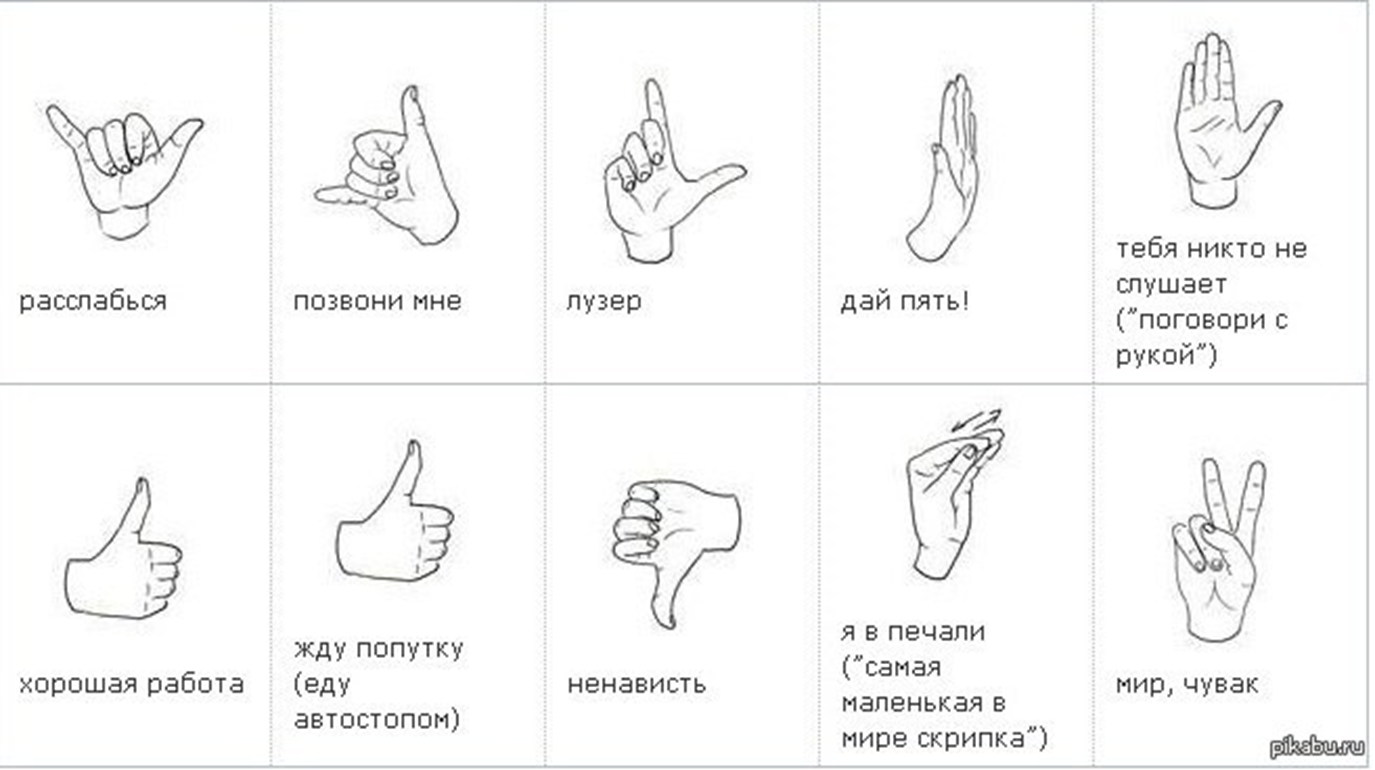 Излагает идею/Слушает
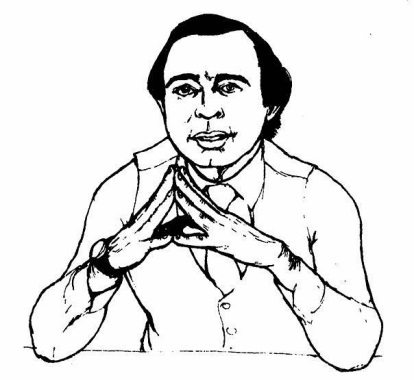 Желает отгородиться от слов
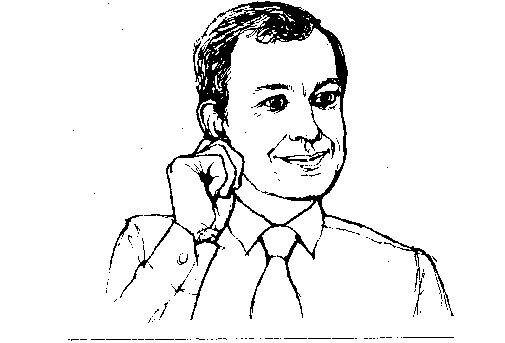 Говорит неправду
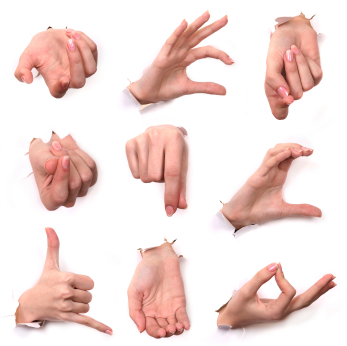 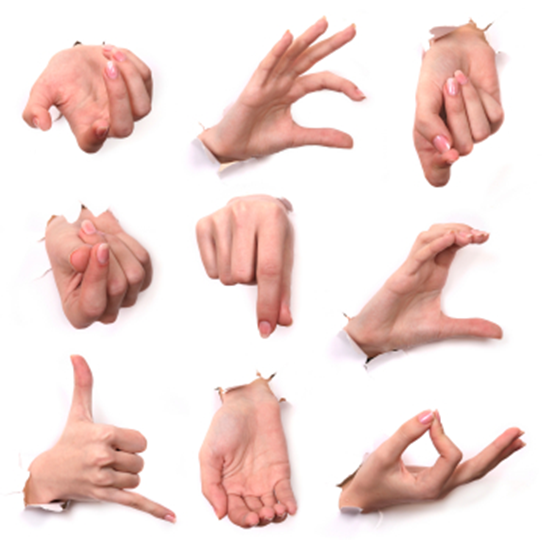 Цвета и символы (значение в США)
Движение и позы
Постукивание и подергивание ногой при деловой встрече, тресканье пальцами или проявление всех невербальных сигналов, которые привлекают внимание слушателя абсолютно нормально для представителей культуры США
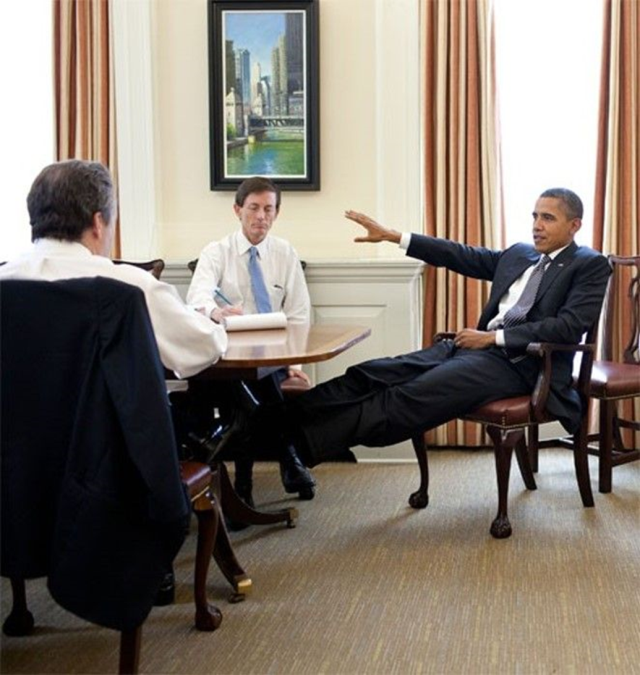 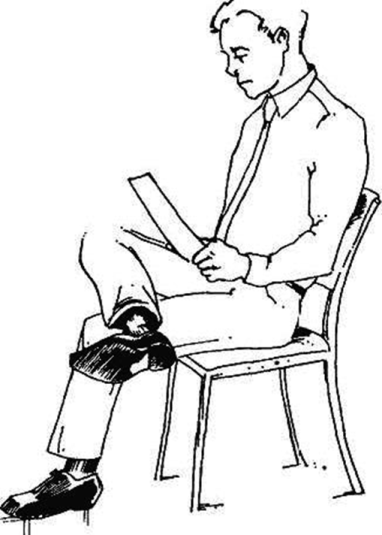 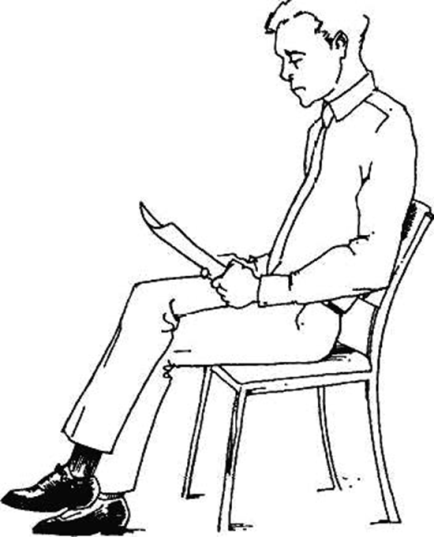 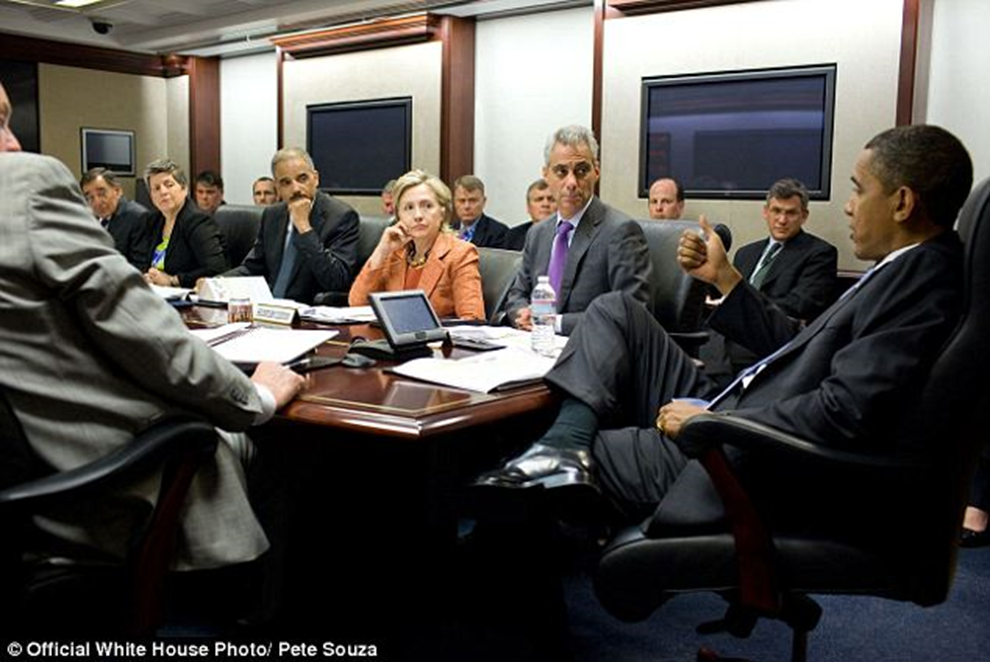 Отношение к невербальной коммуникации  в структуре международного бизнеса Китая
Китайская коммуникация неоднозначна, косвенная и весьма контекстная
Приветствие
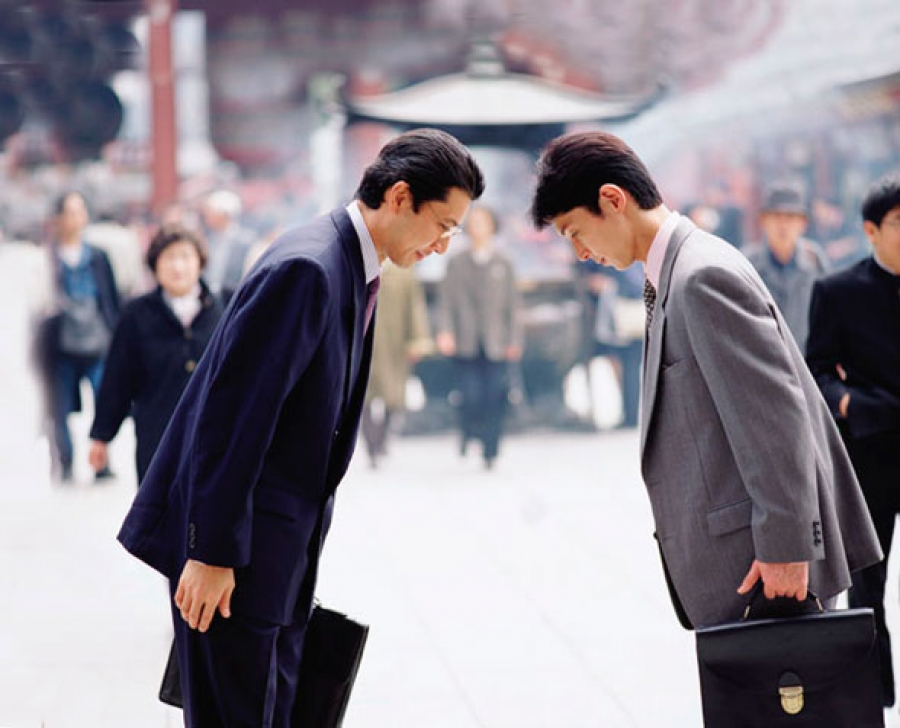 Визитные карточки
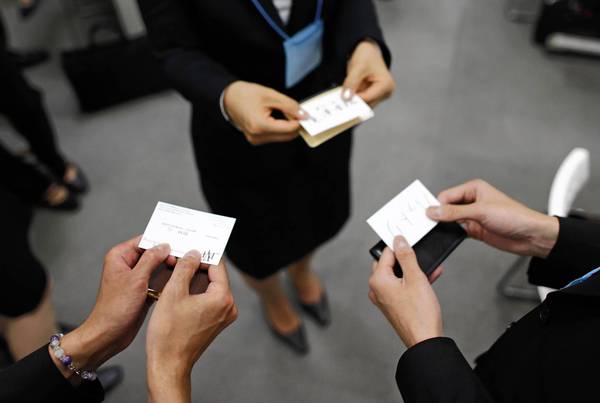 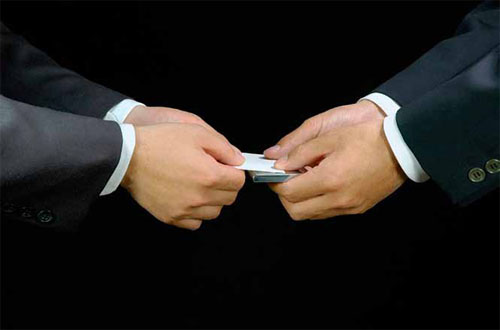 Зрительный контакт
Китайцы часто избегают зрительного контакта во время беседы, особенно, когда разговаривают с противоположным полом или с незнакомыми людьми. Традиционно считалось невежливым и агрессивным, смотреть прямо в глаза другу при разговоре, в знак уважения, китайцы иногда немного опускают глаза, при встрече
Эмоции и выражение лица
Китайцы, как правило, имеют "пустое" выражение лица во время знакомства. Это не признак несчастья, неудовлетворенности, или недружелюбия, а отражает веру в то, что в сокрытии эмоций есть добродетель
Отношение к пространству
Метро всегда переполнены, автобусы переполнены, рынки переполнены, и поезда переполнены, все это является частью их повседневности. Именно поэтому китайцы могут при общении стоять на много ближе друг к другу, чем их западные коллеги
Жесты
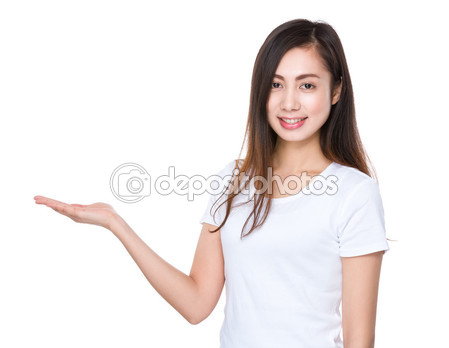 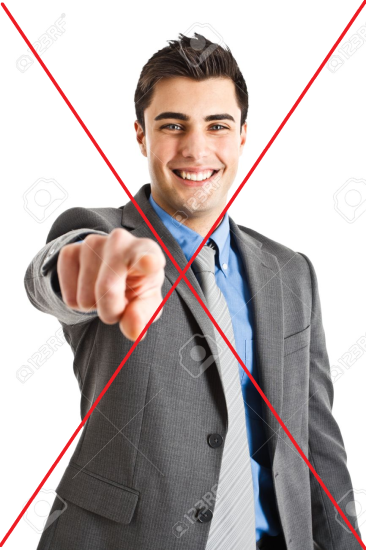 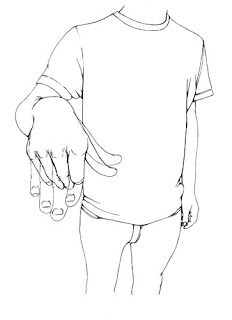 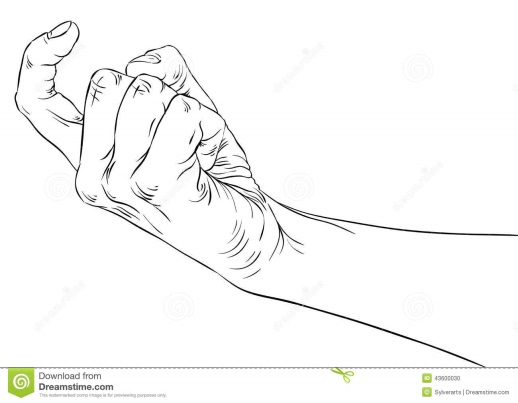 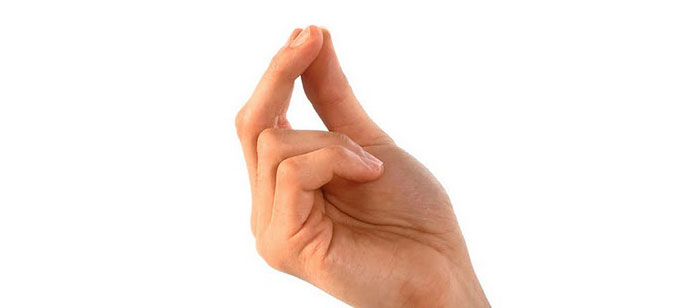 Отношение к тишине (молчанию).
Тишина или молчание весьма приветствуются, означают воспитанность или размышление (созерцание). Никогда не можно перебивать собеседника.
Методология
Компаративный (сравнительный) анализ — метод сопоставления двух и более объектов (явлений, идей, результатов исследований и т. п.), выделение в них общего и различного с целью классификации и типологии.
Сравнительный метод, как универсально применяемый, относится к общенаучным методам исследований.
Анализ по методологии В. А. Лабунской и  П. Экману
Структурная схема невербального поведенияпо В. А. Лабунской
США
КНР
"Алфавит" жестовых движений П. Экмана
Результаты
невербальная коммуникация влияет на процесс переговоров между представителями данных культур
различия очевидны и в жестах и позах во время ведения переговоров
Из исследований по методологии В. А. Лабунской и П. Экману: использование невербальной коммуникации более характерно для представителей США, а представители Китая не являются активными сторонниками использования "невербального языка" в процессе деловых переговоров
невербальная коммуникация по разному влияет на процесс деловых переговоров между представителями США и Китая
Ограничения исследования (Limitations of the Study)
материалов для сравнения по определенным критериям выявилось не так уж и много, что бы провести глубокий сравнительный анализ переговорного процесса в аспекте невербального общения
недостаточное количество методологической базы исследования на структуру влияния невербального общения как национальными, так и зарубежными учеными
Вопросом глубокого изучения "невербального языка" на влияние переговоров и ведение бизнеса в целом не было представлено ни одним из ученых, что только подчеркивает актуальность проблемы на современном этапе развития международного бизнеса
Спасибо за внимание